Administrative Solutions for an Organized Future
By: Muhammad Alkurdi, Martin Esser, Oscar Zhang, Amruth Banagiri
OmnePoint
Centralization and  accessibility
Quickly reach out to prospects and track communications
View meaningful statistics on marketing efforts
Organization, arrangement, coordination.
Who?Users of the system
Administrator Arnov Kuljeet Singh
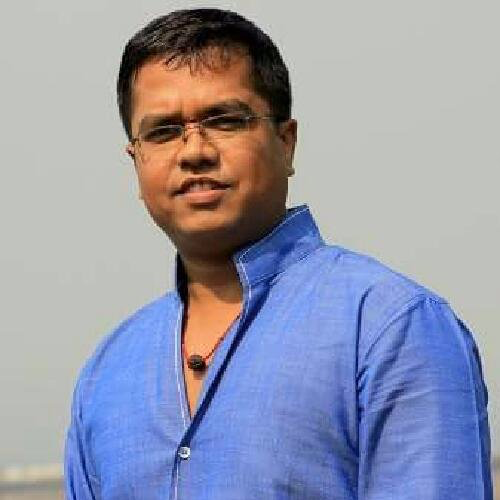 Age: 39
Occupation: MSDIM Director
Location: Philadelphia, PA
Marital status: Married,
 Children: 3 
Income: 120k 
Education: Temple University - Master's Degree
“I like to sleep…. But I also like money”
Defining Characteristics: Love's technical projects, very organized, and enthusiastic. 
Hobbies: Racquetball, Python, Drinking coffee
Student Worker  Sasha Kuznetsov
“.... Google it.”
Defining Characteristics: hard working and open to learning.
Hobbies: Tableau, instructor of cycling class, social media expert
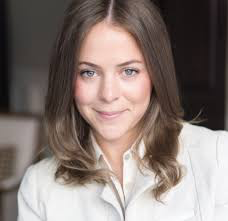 Age: 24
Occupation: MSDIM program student worker
Location: Philadelphia,
 PAMarital status: It’s complicated
Income: $26/hr 
Education: Temple University - Graduate
Director Diane Kulsith
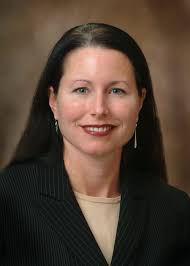 Age: 48
Occupation: Director of graduate programs
Location: Exton, PA
Marital status: Divorced, 
Children: 4 ( 2 in custody)
Income: 128k 
Education: Penn State University - Master’s Degree
Age: 48
Occupation: Director of graduate programs
Location: Exton, PA
Marital status: Divorced, 
Children: 4 ( 2 in custody)
Income: 128k 
Education: Penn State University - Master’s Degree
Why OmnePoint?
Misorganization 
No true communications channel
No analysis or tracking of advertisement statistics
Opportunities
Organized tracking of all prospects.
Advertising statistics
Advertisement sending
Communications center
Objectives
Increase student base to 160 by next Fall 2017
 Automate all the administrative aspects of program management; Access, communication, marketing, and data analytics.
Constraints
Must interface with WordPress, all  advertisement agency's and, SRM.-Solutions follow Temple University guidelines and policies
All deliverables' must be managed within one platform.
Assumptions
Target audience is:
 Tech-savvy and has a inclination to new technology
 Has access to all internet-based social media.
Resources
Cost
Purchase with implementation: $10,000-
1/2 year prediction integration into existing systems 
Yearly on and off site maintenance: $2,000
OmnePoint requires only basic technological skills
IMPLEMENTATION
OmnePoint is WordPress compatible
OmnePoint can integrate with SRM
Also deployable as standalone full scale solution
Questions